Ciencias3° Básico
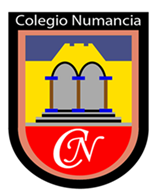 Profesora : Lorena Gómez  C
Tema: ¿Cómo nacen los Animales ?
Objetivo
Comprender  como nacen los animales  vertebrados .
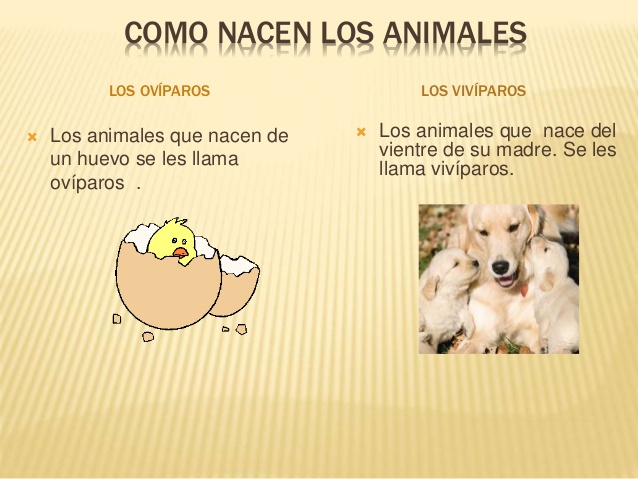 ¿Cómo nacen los animales? /animales ovíparos y vivíparos para niños - YouTube
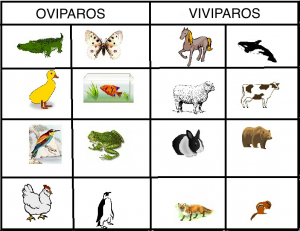 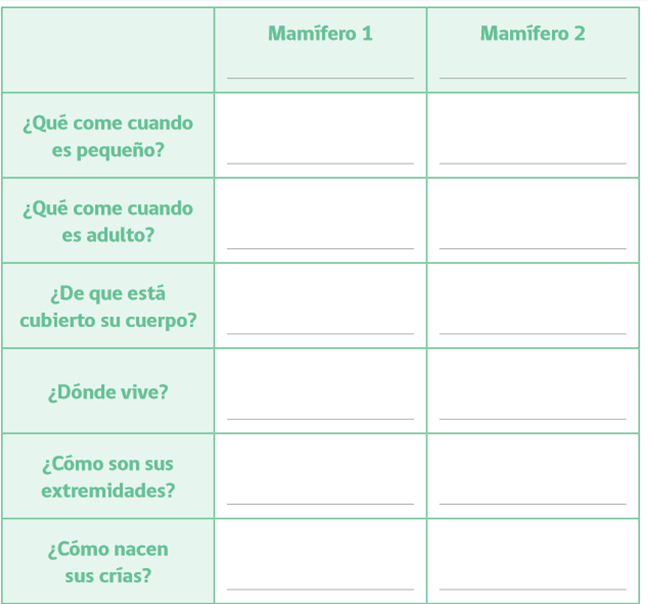 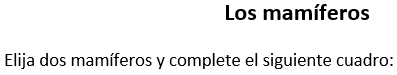 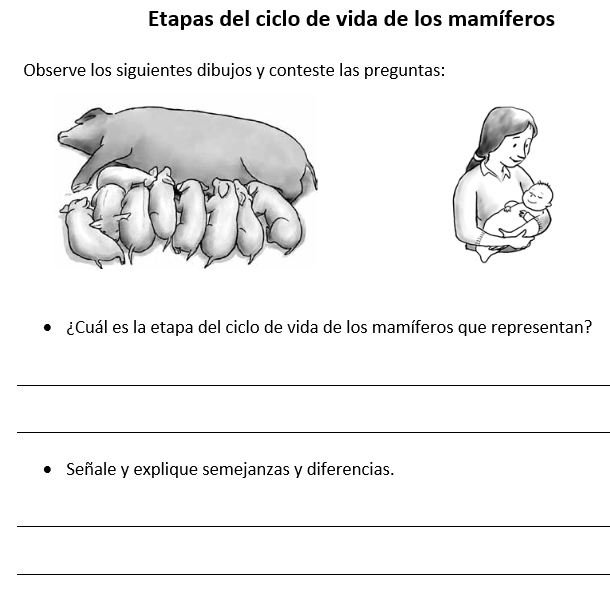 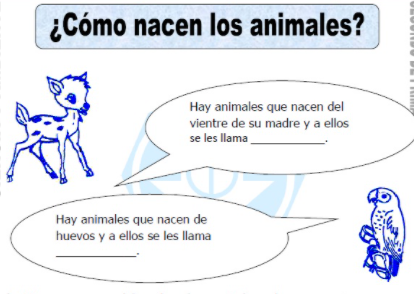